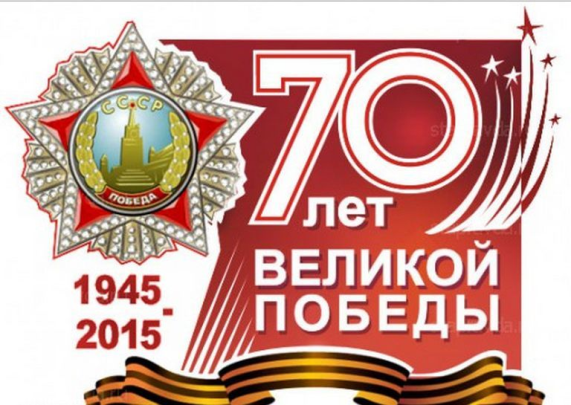 Советские спортсмены участники Великой Отечественной войны
Выполнил: Попов Павел Николаевич.
Учитель МАОУ «Копыловская СОШ», Томского района
Советские спортсмены участники Великой Отечественной войны
О том, что фашистская Германия 22 июня 1941г. напала на нашу страну, многие спортсмены узнали на своей спортивной базе в Кавголово, где они готовились к Всесоюзному параду физкультурников на Красной площади в Москве. И в тот же день сотни студентов и преподавателей подали заявления с просьбой направить их в действующую армию. А затем перед спортсменами была поставлена особая задача: сформировать партизанские отряды для действий в тылу врага. В считанные дни были созданы 13 отрядов общей численностью 268 человек. И каждый боец этих отрядов сражался самозабвенно и бесстрашно.
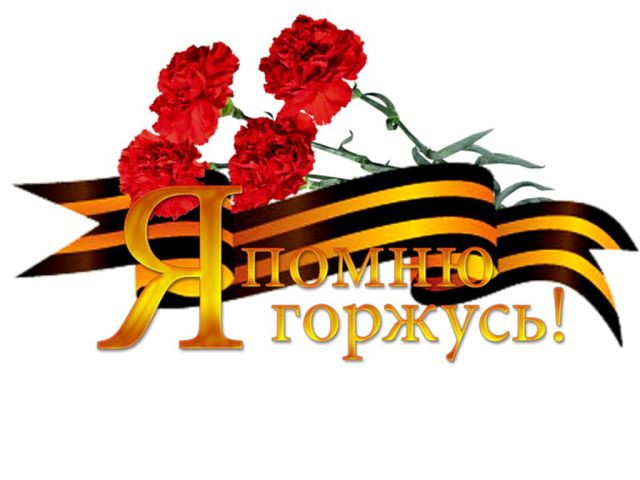 Советские спортсмены участники Великой Отечественной войны
«Каждый спортсмен стоит в бою нескольких рядовых бойцов, а взвод спортсменов — надежнее батальона, если предстоит сложная боевая операция» — эти слова произнес Герой Советского Союза генерал армии И. Е. Петров, оценивая вклад воинов-спортсменов в победу в Великой Отечественной войне.
Советские спортсмены участники Великой Отечественной войны
С первых дней войны весь советский народ поднялся на борьбу с фашизмом. Не могли остаться в стороне и спортсмены. Уже 27 июня 1941 года из спортсменов-добровольцев были сформированы первые отряды отдельной мотострелковой бригады особого назначения (ОМСБОН).  Спортсмены учились минировать шоссейные и железные дороги, стрелять без промаха, бесшумно снимать часовых. Всего за линию фронта, в 1941-1945 гг. было отправлено свыше 200 оперативных групп, в которые входило более 7000 человек.
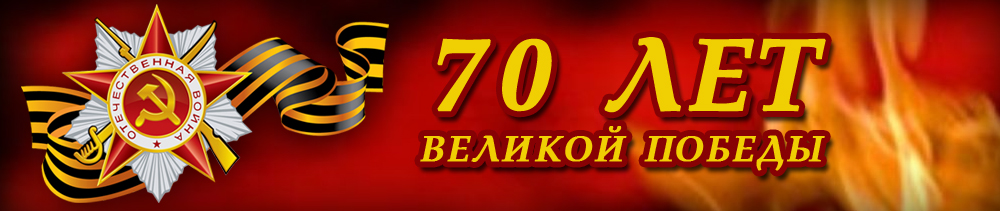 Советские спортсмены участники Великой Отечественной войны
В тылу противника они пустили под откос 1500 воинских эшелонов с вооружением и гитлеровскими захватчиками, разрушили сотни мостов и переправ, уничтожили 50 самолетов и 145 танков.В 1941-1942 годах в бригаду было направлено более 1,5 тысяч ветеранов гражданской войны, рабочих московских заводов. В ОМСБОН влилось свыше 800 спортсменов. Среди них заслуженные мастера и мастера спорта, тренеры, чемпионы СССР, Европы и мира – легкоатлеты братья Серафим и Георгий Знаменские, конькобежец Анатолий Капчинский, боксеры Николай Королев и Игорь Миклашевский, борец Григорий Пыльнов, лыжница Любовь Кулакова, гребец Александр Долгушин.
Александр Максимович Долгушин (1912, пос. Клин (ныне в границах г. Новомосковск) — 4 июня 1943, д. Белое Болото, Рогачёвский район, Гомельская область, Белорусская ССР, СССР) — советский гребец (академическая гребля), семикратный чемпион СССР, первый заслуженный мастер спорта СССР по академической гребле (звание присвоено 27 июля 1940 года).

Добровольцем ушёл на фронт Великой Отечественной войны, воевал в ОМСБОНе, в отряде «Славный» вместе с другими знаменитыми советскими спортсменами, в звании младшего сержанта. В одном из эпизодов войны целую ночь переправлял через реку Болву пострадавших товарищей из отряда Чупеева на базу своего отряда. Выполнял секретные задания под огнём фашистов.Погиб в бою.
Советские спортсмены участники Великой Отечественной войны
Советские спортсмены участники Великой Отечественной войны
Никола́й Фёдорович Королёв (14 марта 1917, Москва — 12 марта 1974, Москва) — советский боксёр, заслуженный мастер спорта СССР (1942), тренер. Во время Великой Отечественной войны Н. Ф. Королёв служил в отряде Героя Советского Союза полковника Д. Н. Медведева. Он дважды выносил раненого Д. Н. Медведева с поля боя. В послевоенные годы Николай Фёдорович более 10 лет служил на Северном флоте.
В 1944 году Н. Королёв вернул звание абсолютного чемпиона СССР, а в 1945 году повторил это достижение.  Награды
    Орден Красного Знамени
    Орден Трудового Красного Знамени
    Медаль «Партизану Отечественной войны» I степени
    Заслуженный мастер спорта СССР (1942)
Советские спортсмены участники Великой Отечественной войны
Ви́ктор Ива́нович Чука́рин (1921 — 1984) — выдающийся советский гимнаст, заслуженный мастер спорта СССР (1951),  кавалер ордена Ленина (1957). Абсолютный чемпион Олимпийских игр (1952, 1956), мира (1954), СССР (1949—1951, 1953, 1955); чемпион Олимпийских игр (7 раз в 1952, 1956, всего 11 олимпийских наград, мира (1954), СССР (13 раз в 1948—1956) в отдельных видах. В начале Великой Отечественной войны Чукарин ушёл на фронт добровольцем. Воевал в артиллерийской части. Попав в плен возле Полтавы, прошёл через 17 концентрационных лагерей, в том числе Бухенвальд. Когда Чукарин вернулся из плена домой, его сначала не узнала даже родная мать (узнала, лишь положив руки на его голову и нащупав знакомый ей шрам, оставшийся у Виктора после травмы, полученной им в детстве).
После войны работал во Львовском институте физкультуры, создал собственную школу гимнастики.
Советские спортсмены участники Великой Отечественной войны
Любо́вь Алексе́евна Кулако́ва (род. 9 июня 1920 года, Москва, СССР - 1942 год, СССР) — советская лыжница и горнолыжница, 3-кратная чемпионка СССР по лыжным гонкам (1938:гонка на 5 км и эстафета 3x5 км; 1941:гонка на 5 км). Победительница всесоюзных соревнований по горнолыжному спорту. Заслуженный мастер спорта СССР (1942).

Партизанка Великой Отечественной войны, погибла в боях за Родину
Советские спортсмены участники Великой Отечественной войны
Леонид Карпович Мешков (1 (14) января 1916, Царицын, ныне Волгоград — 4 марта 1986, Москва) — советский спортсмен-пловец, заслуженный мастер спорта (1940), заслуженный тренер РСФСР (1963), заслуженный работник культуры РСФСР (1973). В 1932—1952 многократный чемпион СССР (42 золотые медали). Установил свыше 120 рекордов на чемпионатах СССР, Европы и мира.

Участник Великой Отечественной войны 1941—1945. В августе 1941 г с группой возвращался с задания, когда враги обнаружили бойцов и открыли по ним огонь. Леонид был ранен.  А потом был госпиталь. Но руки  чемпиона стали беспомощными. Превозмогая боль , ежедневно по несколько часов сгибал и разгибал пальцы. Он сделал специальные аппараты  для лечебной гимнастики. И в 1943г завоевал звания чемпиона страны, а в 1949 установил мировой рекорд в плавании н 100м брассом.
Советские спортсмены участники Великой Отечественной войны
Игорь Львович Миклаше́вский (30 мая 1918, Москва — 25 сентября 1990, Ленинград),  спортсмен — чемпион Ленинграда по боксу в среднем весе (1941 год), участник ВОВ, сотрудник НКВД, тренер, спортивный судья. Во время учёбы в школе Игорь достиг успехов в изучении немецкого языка и особенно в спорте — увлёкся боксом. По окончании школы поступил (но не закончил) в ГЦОЛИФК, получил звание мастера спорта. В 1938 был призван в армию, служил в Ленинграде в зенитных частях, женился, недолго участвовал в Советско-Финской войне, затем продолжил тренировки. Великую Отечественную войну встретил сержантом — заряжающим зенитно-артиллерийского орудия на Ленинградском фронте.
1941—1942.Как спортсмен, хорошо владеющий немецким языком, попал в поле зрения разведывательных служб. В 1945  во Франции Миклашевский оставался на протяжении двух лет после окончания войны, по некоторым сведениям следил за бежавшими на Запад власовцами — остатками армии генерала Власова. Вернулся в Советский Союз в 1947 году, был награждён орденом Красного Знамени. По разведывательной части служить не пошёл, а вернулся в спорт. Ему было всего 29 лет, но полученное ранение не позволило ему выступать на ринге.
Советские спортсмены участники Великой Отечественной войны
Григорий Дмитриевич Пыльнов (15(28).9.1907, с. Карловка (ныне Пугачёвский район Саратовская область), Саратовская губерния, Российская империя — 22.1.1942, деревня Старая Брынь, Сухиничский район, Калужская область, РСФСР, СССР) — советский спортсмен, заслуженный мастер спорта СССР (1942). Один из сильнейших борцов страны в 1930-е гг. (классическая борьба). 8-кратный чемпион СССР (в 1933—1941). Выступал в полутяжёлой весовой категории. Воспитал олимпийского чемпиона Константина Коберидзе.
В начале Великой Отечественной войны призван Московским ГВК в ряды Отдельной мотострелковой бригады особого назначения НКВД, входившую в состав Четвёртого (партизанского) управления НКВД под руководством комиссара госбезопасности П. А. Судоплатова. 
Зимой 1941/1942 годов, мобильные отряды ОМСБОН провели множество дерзких рейдов и налетов в тылу немцев. При выполнении одного из таких боевых заданий в тылу противника, младший лейтенант Пыльнов пал смертью храбрых.
Советские спортсмены участники Великой Отечественной войны
Воспитание у допризывников высокой выносливости, силы, ловкости, необходимых воинам Вооружённых Сил стало основным содержанием физического воспитания и спортивно –массовой работы. Тренеры, педагоги, инструкторы спорта стали постоянно осуществлять физическую подготовку личного состава подразделений ОСОАВИАХИМа, санитарных дружин Красного креста, истребительных батальонов и народного ополчения.
Советские спортсмены участники Великой Отечественной войны
Для физкультурных организаций в годы войны была главная задача – обучать и готовить физически выносливых и закаленных бойцов. Тогда действовали 606 коллективов физкультуры, 166 штатных физкультурных работников и 305 общественников. Спортивные военные организации насчитывали 35 тысяч физкультурников. И спортивная жизнь не затухала, она полностью была подчинена интересам фронта. Призыв «Все для фронта, все для Победы» являлся главным стимулом. Вот здесь-то и проявили себя спортсмены-активисты. Многие брали обязательство подготовить 1000 бойцов-спортсменов.
Спасибо за внимание!